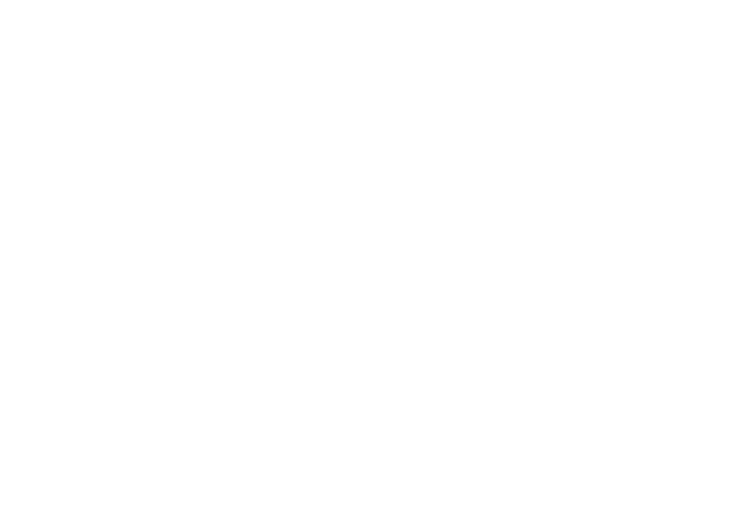 Facing the Future Together
In-Person!
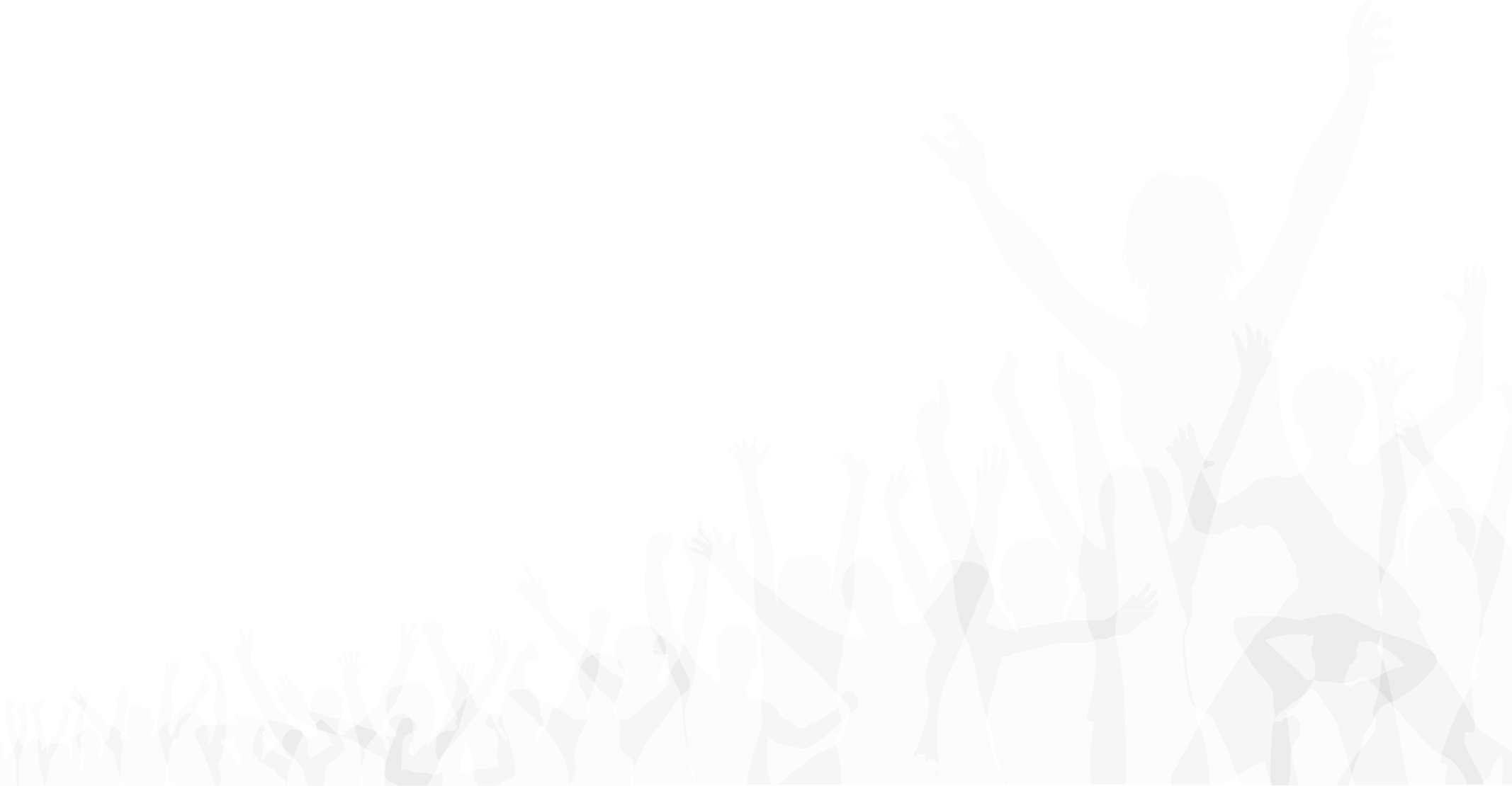 We're Back Live
Please Join Us!
Monday, September 19, 2022
8:00 AM - 2:00 PM
American Family Insurance Headquarters Auditorium 6000 American Parkway, Madison, WI 53783
featuring
Postmaster Louis DeJoy's Video Message and Keynote Speaker
Judy de Torok, USPS VP Corporate Affairs
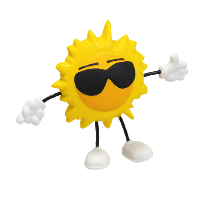 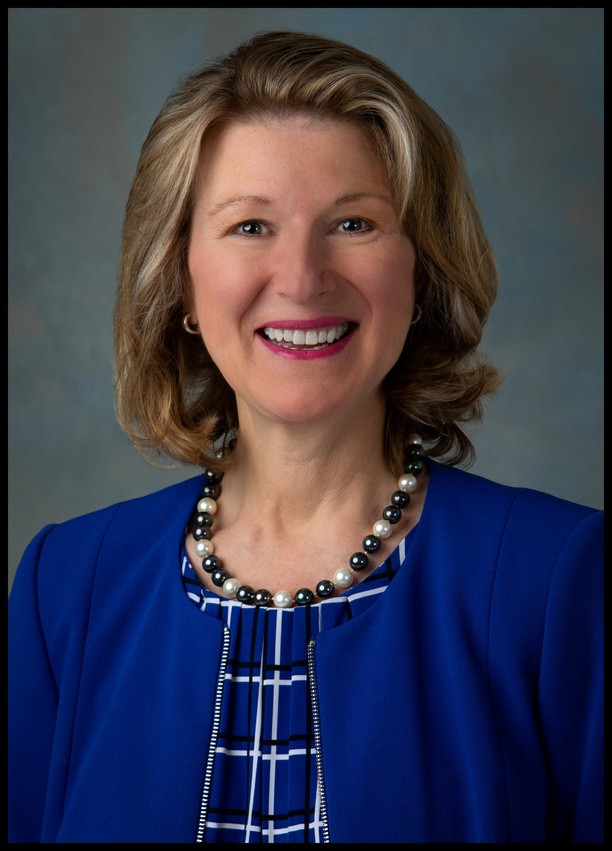 Greater Madison PCC PO Box 14285
Madison WI  53708-0285
Presort First-Class Postage & Fees Paid USPS
Permit No. G-10
National	PCC	 Day September		19,	2022
8: 00	AM	-	2: 00	PM	CST
Scan the QR Code to Register!
www.madisonpcc.com
Get Connected and Grow!
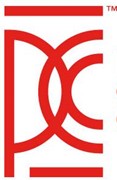 Greater Madison Area Postal Customer Council
Greater Madison PCC PO Box 14285
Madison WI  53708-0285
Presort First-Class Postage & Fees Paid USPS
Permit No. G-10
National	PCC	 Day September		19,	2022
8: 00	AM	-	2: 00	PM	CST
Scan the QR Code to Register!
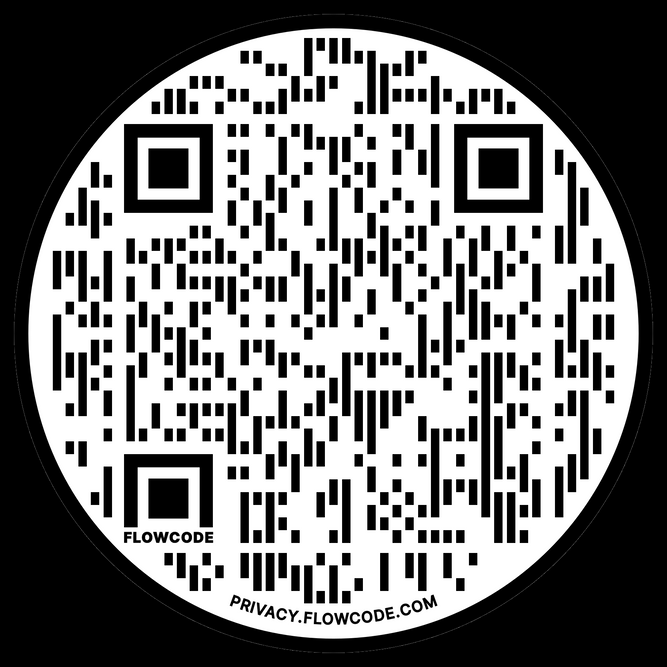 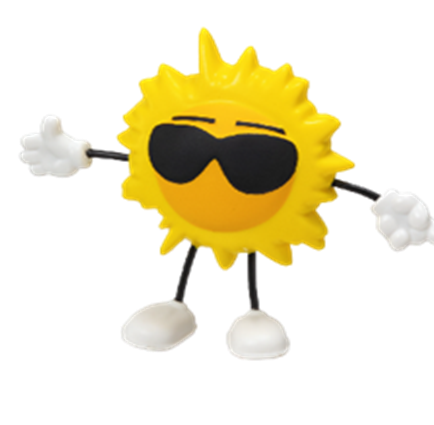 www.madisonpcc.com
Get Connected and Grow!